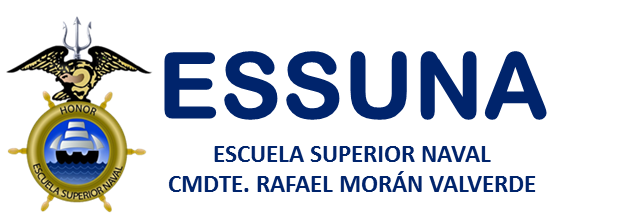 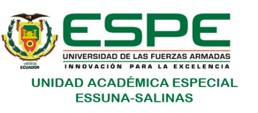 ESTUDIO DE LA GOBERNANZA DE LOS ESPACIOS MARÍTIMOS DEL ECUADOR
Elaborado por: 
GM 4/A Molina Sierra, Joseph Wladimir
[Speaker Notes: Permiso mi teniente, mi alférez buenos días. A continuación expondré acerca de mi trabajo de titulación “ Estudio de la gobernanza marítima de los espacios marítimos del Ecuador]
AGENDA
2
PROBLEMA
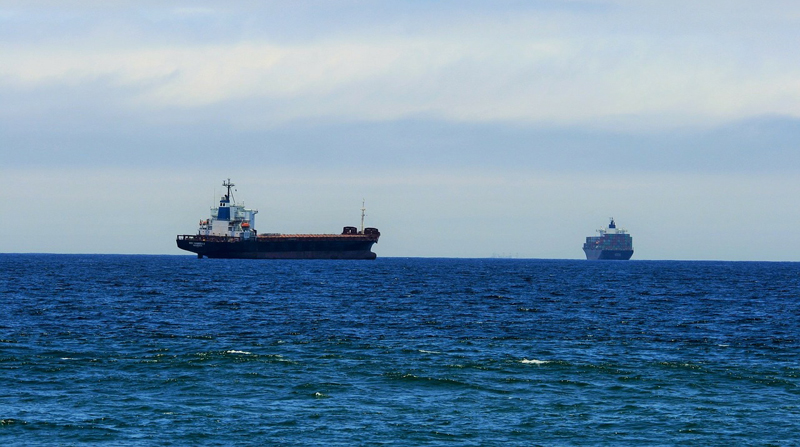 “A mayor gobernanza, mayor seguridad en los espacios marítimos, por ende, mayor desarrollo sostenible”
3
[Speaker Notes: Los espacios marítimos ecuatorianos tienen una relevancia importante en el desarrollo sostenible del país, por lo tanto, la sostenibilidad de los mismos se convierte en un deber para el Estado; responsabilidad que ha estado asumiendo la Armada del Ecuador por falta de interés de actores en relación a los espacios marítimos. No obstante, por la restructuración del Estado, varias entidades acogieron competencias marítimas ampliando así los actores involucrados en el desarrollo sostenible de los espacios marítimos del Ecuador.
Sin embargo, pese a que actualmente existen más entidades involucradas, el Ecuador no ha logrado una excelente coordinación entre las mismas, por lo cual se han generado un mal desenvolvimiento en la gobernanza de los espacios marítimos ecuatorianos.]
JUSTIFICACIÓN
La necesidad de un análisis del nivel de gobernanza marítima que posee el Ecuador es importante porque no se tiene una clara administración marítima por la falta de coordinación entre entidades gubernamentales. Además, se ha detectado que por la ausencia de normativa, no existe un correcto control gubernamental marítimo. Esto ha ocasionado incremento de actividades ilícitas. Por eso, se necesita estudiar la relación entre el autor, las leyes y los organismos para llevar alineadas políticas y tareas de un buen desarrollo de la gobernanza marítima del Ecuador.
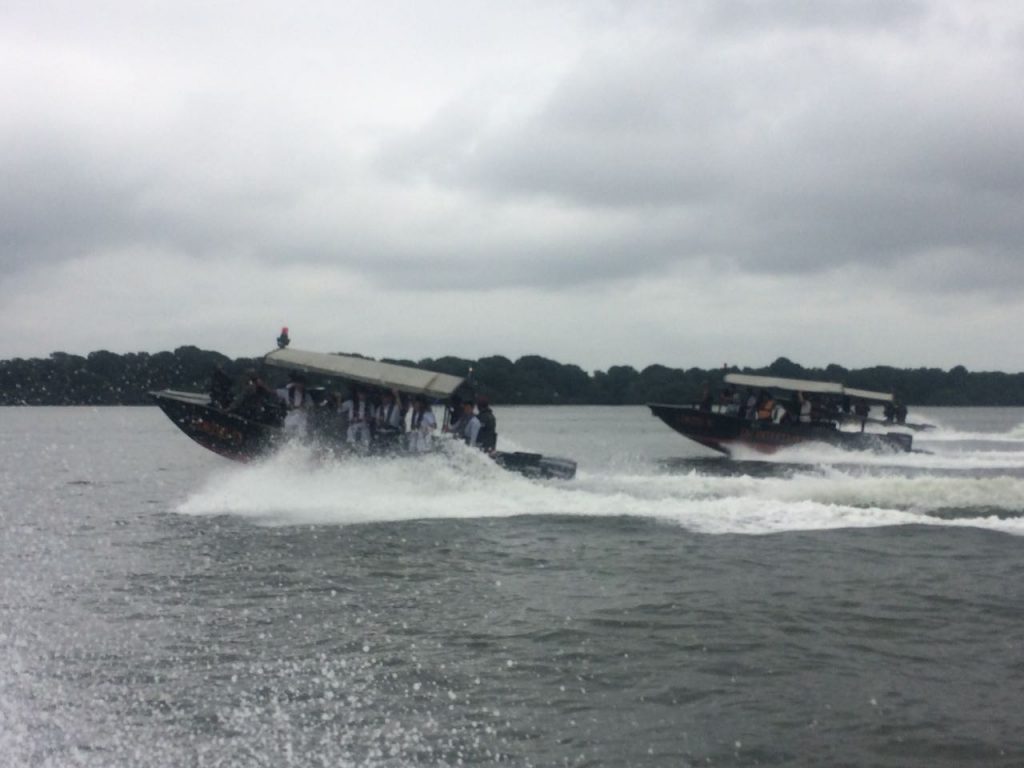 4
[Speaker Notes: La n ecesidad de un análisis del nivel de gobernanza marítima que posee el Ecuador es importante porque no se tiene una clara administración marítima por falta de coordinación entre entidades gubernamentales. Además, se ha detectado que por la ausencia de normativa, no existe un correcto control gubernamental marítimo. Esto ha ocasionado incremento de actividades ilícitas. Por eso, se necesita estudiar la relación entre el autor, las leyes y los organismos para llevar alineadas políticas y tareas de un buen desarrollo de la gobernanza marítima del Ecuador.]
OBJETIVO GENERAL
5
[Speaker Notes: Analizar el modelo de gobernanza de los espacios marítimos del Ecuador, a través del estudio del comportamiento de los actores, aplicación de leyes y apoyo de organismos, para la determinación de factores claves e importantes que contribuyan al desarrollo de un sostenible, seguro y eficiente aprovechamiento de nuestra jurisdicción marítima.]
OBJETIVOS ESPECÍFICOS
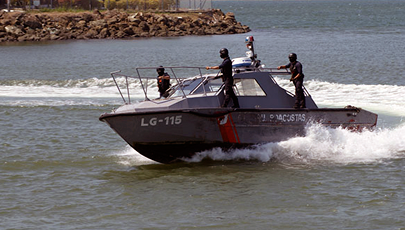 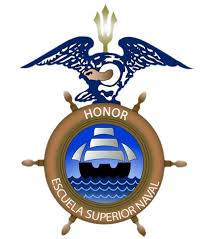 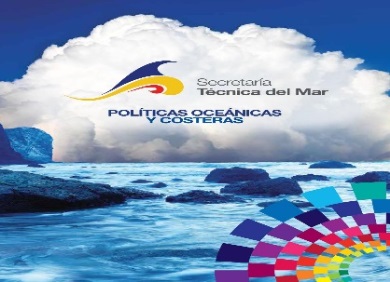 Determinar la importancia de la gobernanza marítima, a través del estudio de los instrumentos marítimos que aportan a la gobernanza marítima, para el establecimiento y desenvolvimiento de una buena administración marítima.
Demostrar cómo funciona la administración marítima del Ecuador mediante el estudio de los entes y sus respectivos roles dentro de la misma, para el entendimiento de cómo se desempeña la administración dentro de la gobernanza marítima del Ecuador.
Proponer un plan de capacitaciones, a través del análisis del desconocimiento de temas de legislación marítima de gran relevancia de los guardiamarinas con respecto a su nivel de aprendizaje, para el fortalecimiento del conocimiento de la gobernanza en la Escuela Superior Naval.
6
[Speaker Notes: Determinar la importancia de la gobernanza marítima, a través del estudio situacional marítimo, para el establecimiento de un orden jurídico en el uso pacífico de los mares y océanos.

Determinar los instrumentos marítimos de una gobernanza marítima, a través del estudio del rol de los actores claves, para el establecimiento y desenvolvimiento de una buena administración marítima.

Demostrar la importancia de la actualización de la legislación marítima, a través de la muestra del nivel de conocimiento sobre gobernanza marítima que posee los guardiamarinas de tercer y cuarto año de la Escuela Superior Naval, a través de encuestas, para una incidencia positiva en un futuro oficial de marina.]
ANTECEDENTES Y MARCO TEÓRICO
¿QUÉ ES LA GOBERNANZA?
REQUERIMIENTOS Y NECESIDADES
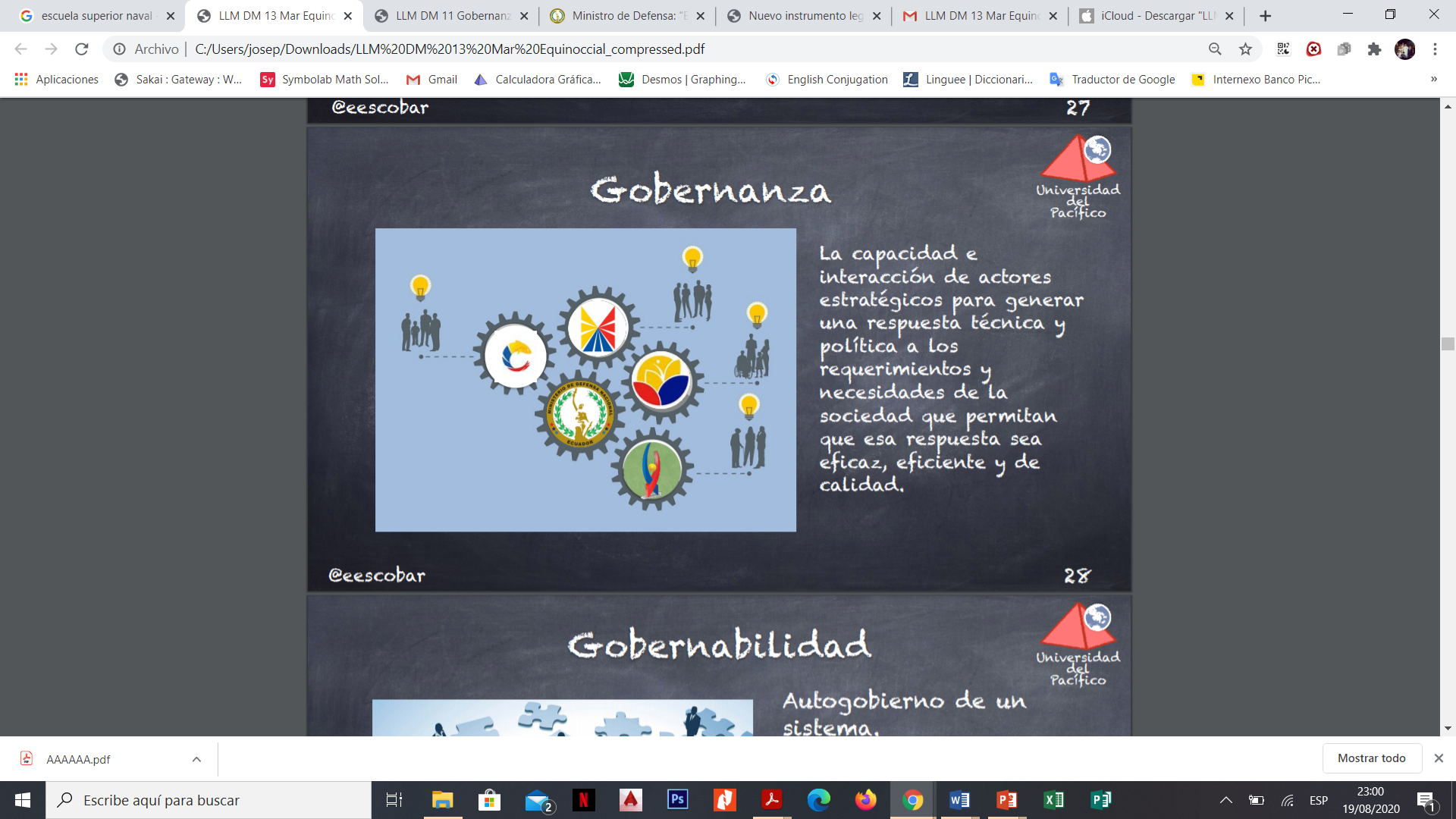 7
[Speaker Notes: la capacidad e interacción de actores estratégicos para generar una respuesta técnica y política a los requerimientos y necesidades de la sociedad que permitan que esa respuesta sea eficaz, eficiente y de calidad]
ANTECEDENTES Y MARCO TEÓRICO
¿QUÉ ES LA GOBERNABILIDAD?
DEMANDAS DE LA SOCIEDAD
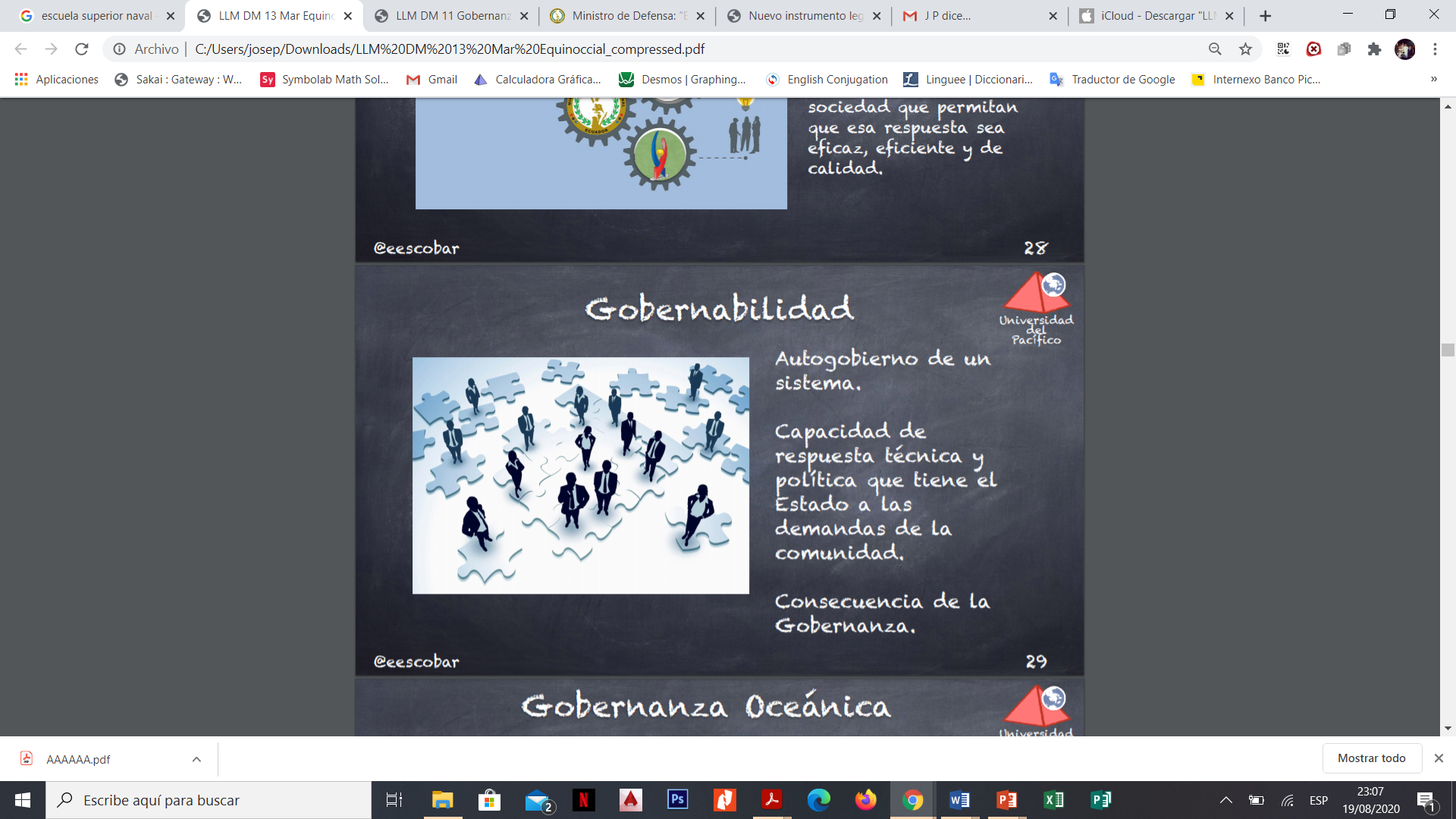 8
[Speaker Notes: capacidad de respuesta técnica y política que tiene el Estado a las demandas de la sociedad, dependerá tanto de la calidad de las reglas de juego, como de la influencia sobre ellas]
ANTECEDENTES Y MARCO TEÓRICO
¿QUÉ ES LA GOBERNABILIDAD OCEÁNICA?
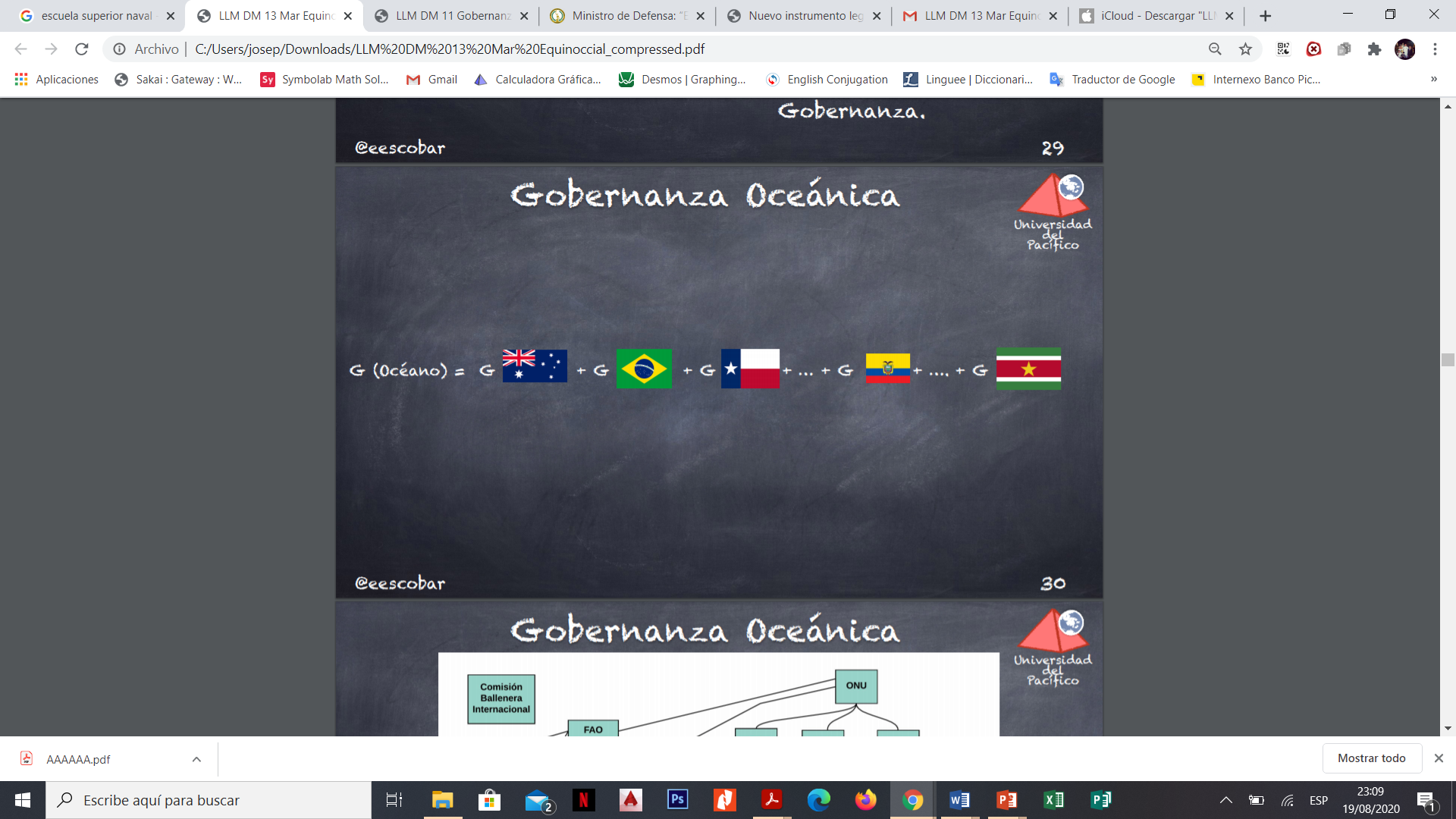 9
[Speaker Notes: es un instrumento de carácter universal que permite enlazar a las convenciones internacionales y las organizaciones que las regulan la utilización de los océanos, con el fin de lograr su aplicación a nivel nacional, regional y mundial para alcanzar el desarrollo sostenible del océano

Instrumentos que aporten con procesos de gestión y alineados al marco legal.

Mecanismos de carácter administrativo que permiten la gestión de la gobernanza marítima tanto nacionalmente, regionalmente y mundialmente.

Políticas, actividades y programas que sirven de impulso para alcanzar la meta del marco institucional, teniendo como base a la CONVEMAR y otros instrumentos de apoyo de carácter jurídico.]
ANTECEDENTES Y MARCO TEÓRICO
¿QUÉ ES LA GOBERNABILIDAD MARÍTIMA?
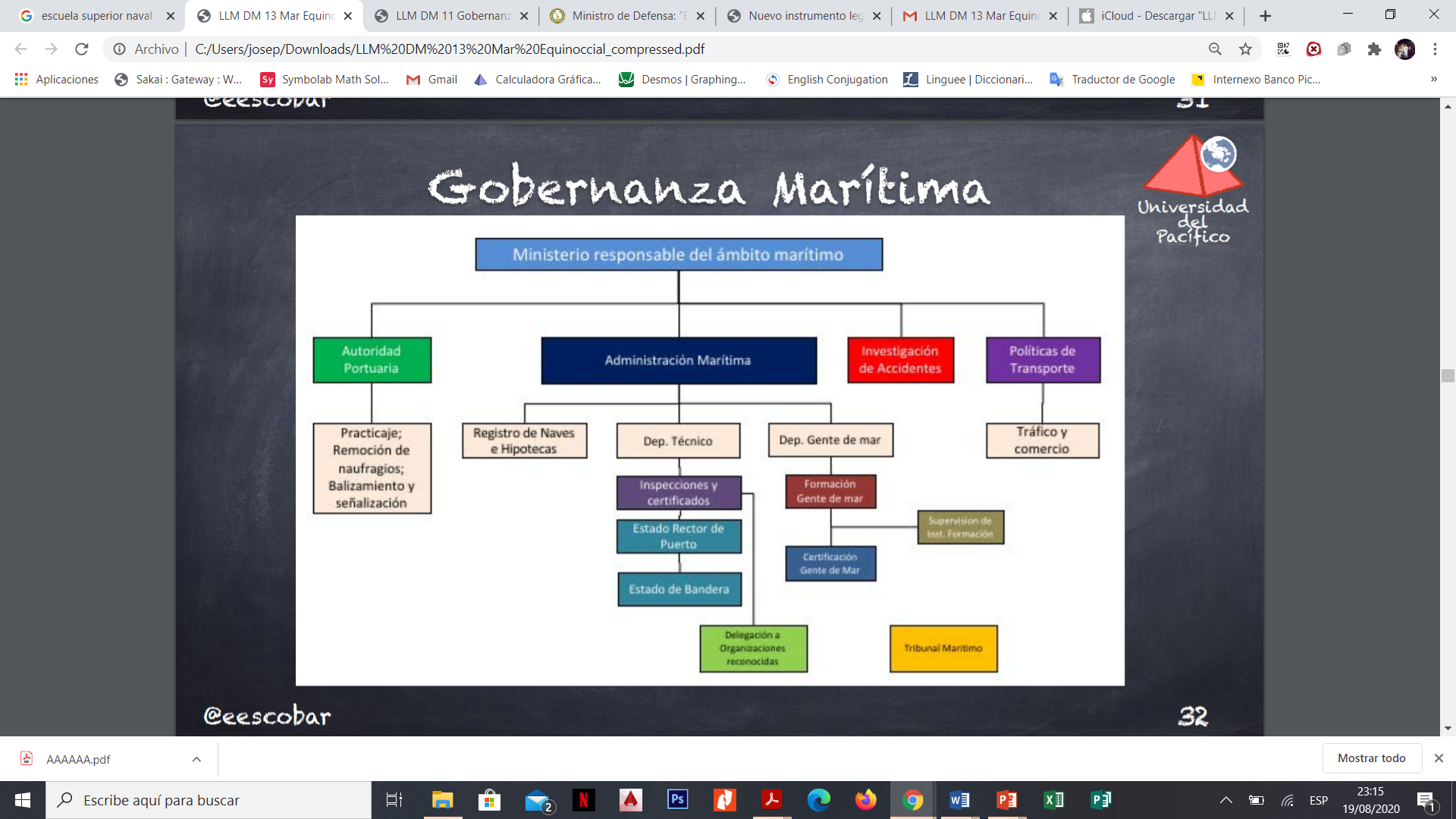 10
[Speaker Notes: Debe tener a alguien que controle el puerto de una autoridad portuaria; debe tener una administración marítima, misma encargada de naves y gente de mar; debe tener alguien que se encargue de la investigación de los accidentes; debe tener alguien encargado de las políticas de transporte y un tribunal marítimo”.]
ANTECEDENTES Y MARCO TEÓRICO
ADMINISTRACIÓN MARÍTIMA
11
[Speaker Notes: La Administración Marítima
La administración marítima es el conjunto de “entidades de la Administración Pública cuyas competencias son las actividades desarrolladas total o parcialmente en el mar y que a nombre del estado controlan y velan por el cumplimiento de las normas administrativas promulgadas para la tutela del bien público”. (Gabaldón, 2006)
La administración marítima está conformada por instituciones estatales que tienen poder rector con las diferentes actividades en el mar.
La Autoridad Marítima
Es el ente encargado de imponer el poder público a los espacios marítimos dentro de la soberanía nacional, aplicando leyes para aportar a la seguridad y vigilancia marítima. Cabe recalcar, que en el país esta autoridad es ejercida por el ministerio rector de la Defensa.
La Autoridad del Transporte Acuático. Es el ente encargado del transporte marítimo y fluvial, se encarga del envío de personas y mercaderías por medio marítimo. Cabe recalcar, que en el país esta autoridad es ejercida por el ministerio rector del Trasporte y Obras Públicas.
La Autoridad de Puertos. Es el ente encargado del desarrollo portuario con su respectivo manejo nacional con las diferentes entidades marítimas tanto públicas como privadas siempre regidas con las políticas a nivel nacional. Cabe recalcar, que en el país esta autoridad es ejercida por el ministerio rector del Transporte y Obras Públicas.
La Autoridad Sanitaria. Es el ente encargado de controlar que no ingrese algún tipo de enferma, es decir, virus o infecciones, al momento de que una embarcación llegue a un país. 
La Autoridad de Aduanas. Es el ente encargado de controlar que no ingrese lícitamente mercaderías por medio marítimo. Cabe recalcar, que en el país esta autoridad es ejercida por una empresa estatal.
La Autoridad Ambiental. Es el ente encargado de mantener una naturaleza sana, teniendo en cuenta la biodiversidad y su con conservación. Cabe recalcar, que en el país esta autoridad es ejercida por el ministerio rector de la Gestión Ambiental.
La Autoridad de Pesca. Es el ente encargado exigir políticas de pesca para conseguir un desarrollo sostenible. Cabe recalcar, que en el país esta autoridad es ejercida por el ministerio rector de la política del comercio exterior, inversiones, pesca y acuacultura.
La Autoridad de Energía Recursos Naturales no Renovables. Es el ente encargado del análisis de la explotación de recursos naturales y de la energía. Cabe recalcar, que en el país esta autoridad es ejercida por un ministerio.
La Autoridad Laboral. Es el ente encargado de garantizar un empleo digno en relación con el talento humano. Cabe recalcar, que en el país esta autoridad es ejercida por un ministerio.]
ANTECEDENTES Y MARCO TEÓRICO
ÓRGANO DIRECTOR DEL ECUADOR
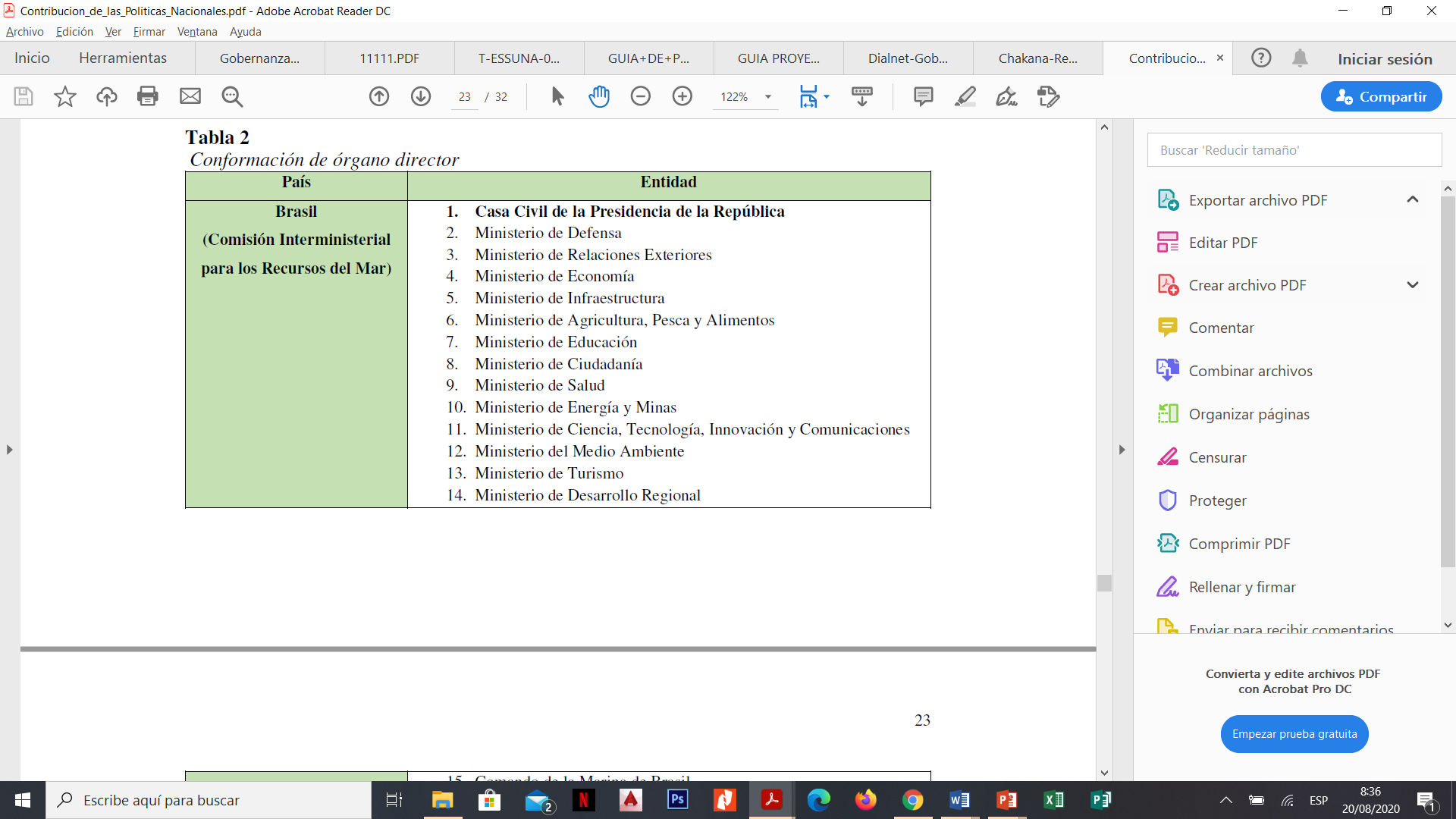 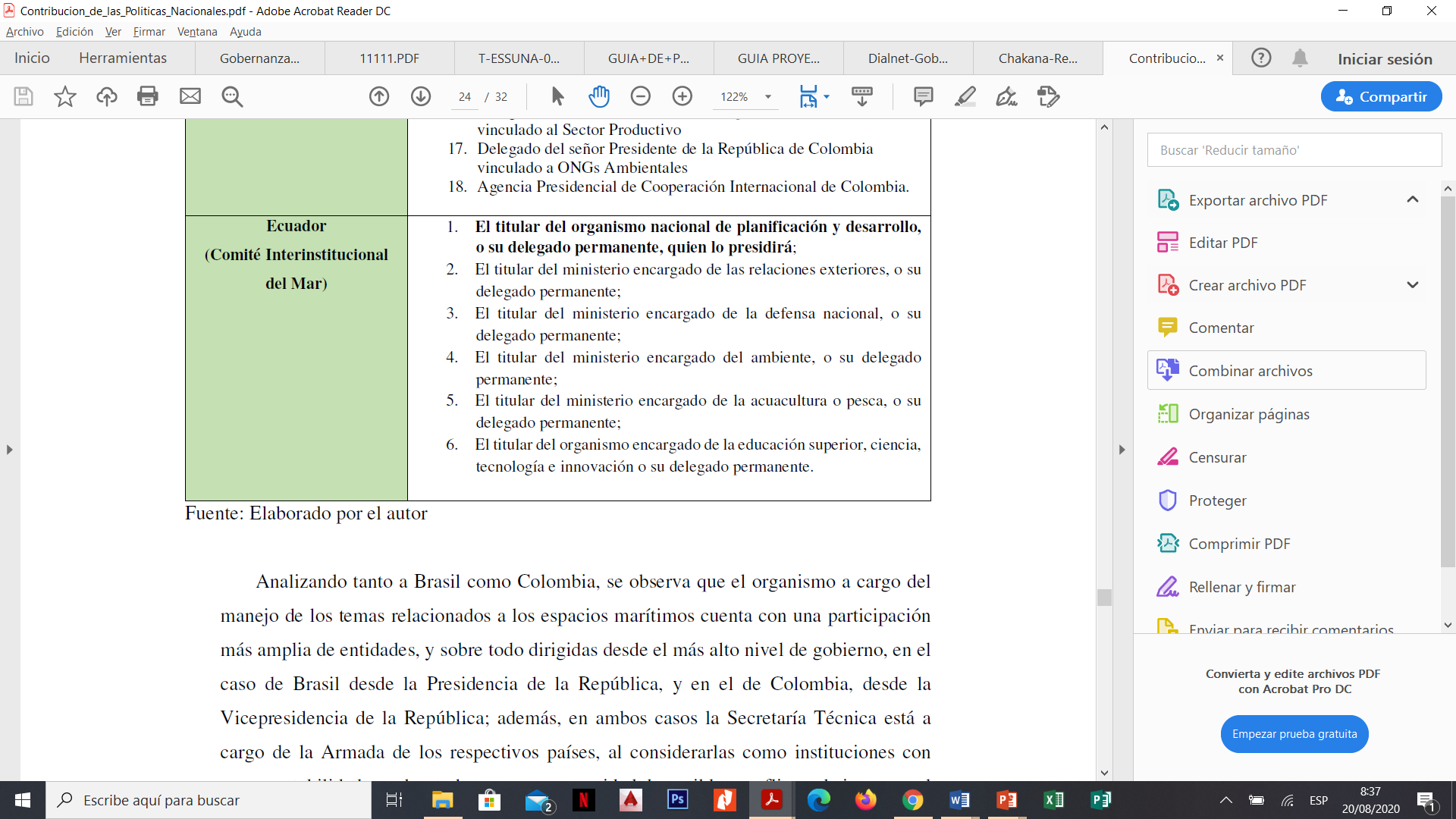 12
MARCO CONCEPTUAL
13
[Speaker Notes: Convención de las Naciones Unidas sobre el Derecho del Mar.
Politicas nacionales oceánicas y costeras
 
Organización Marítima Internacional.

el Programa de Naciones Unidas para el Medio Ambiente]
MARCO LEGAL
PROYECTO DE LEY DE NAVEGACIÓN Y PROTECCIÓN MARÍTIMA
14
[Speaker Notes: Explicó que la normativa, que regula estas actividades proviene de 1801, con la creación de la Capitanía del Puerto de Guayaquil; un Reglamento de Guardacostas dictado en 1836; y, el Reglamento de la Policía Marítima, vigente dese 1906.
La propuesta consta de 108 artículos, a través de los cuales se busca mejorar la gestión en el control y seguridad de los espacios acuáticos, reemplazar la normativa que regula las actividades marítimas, que resultan obsoletas frente a la realidad que se vive en el siglo XXI, sobre todo frente al incremento de las actividades inherentes al narcotráfico y pesca ilegal; y, la aplicación de los convenios internacionales, así como las regulaciones técnicas para una adecuada gestión de la seguridad y protección marítimas.]
MARCO METODOLÓGICO
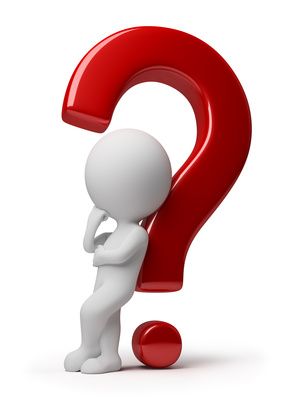 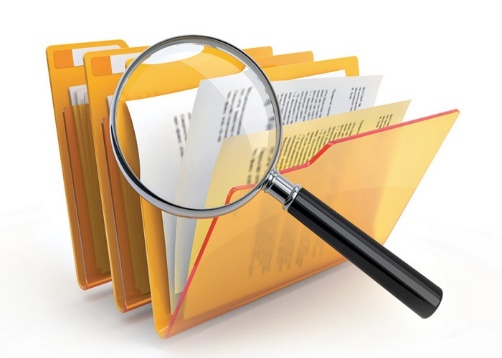 15
[Speaker Notes: cualitativa se da porque mediante entrevistas realizadas a personas dominantes de la temática, se pudo recolectar y analizar datos, mismos que sirvieron para tener un mejor estudio y análisis de información a fondo acerca el origen problema de una mala gobernanza marítima, analizando las fortalezas y debilidades de la misma para establecer un modelo ideal.

cuantitativa se da porque mediante encuestas a los guardiamarinas de tercer y cuarto año de la Escuela Superior Naval acerca de la gobernanza marítima y de carácter general, se pudo recolectar y analizar datos, mismos que sirvieron para notar un déficit de conocimiento de información que un futuro oficial de marina debería saber, es decir, se evidenció que temas se deberían reforzar para que un aspirante a oficial de marina tengo un conocimiento integro sobre gobernanza marítima.]
MARCO METODOLÓGICO
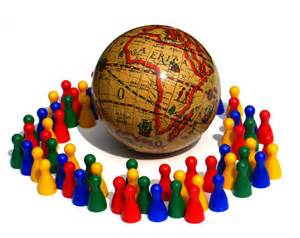 POBLACIÓN Y MUESTRA
199 guardiamarinas
16
MARCO METODOLÓGICO
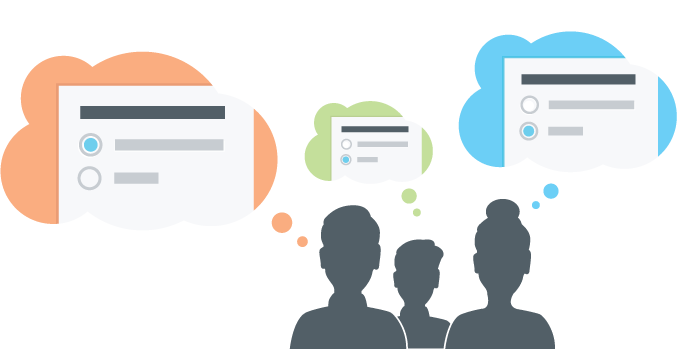 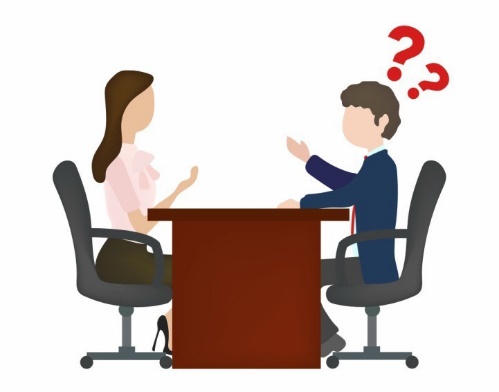 17
MARCO METODOLÓGICO
ENTREVISTA
18
ENTREVISTA
LA GOBERNANZA Y LA GOBERNABILIDAD
LA GOBERNANZA OCEÁNICA Y MARÍTIMA
LA GOBERNANZA MARÍTIMA DEL ECUADOR
19
ENCUESTA
Pregunta 3:
¿Conoces las Políticas Nacionales Oceánicas y Costeras?
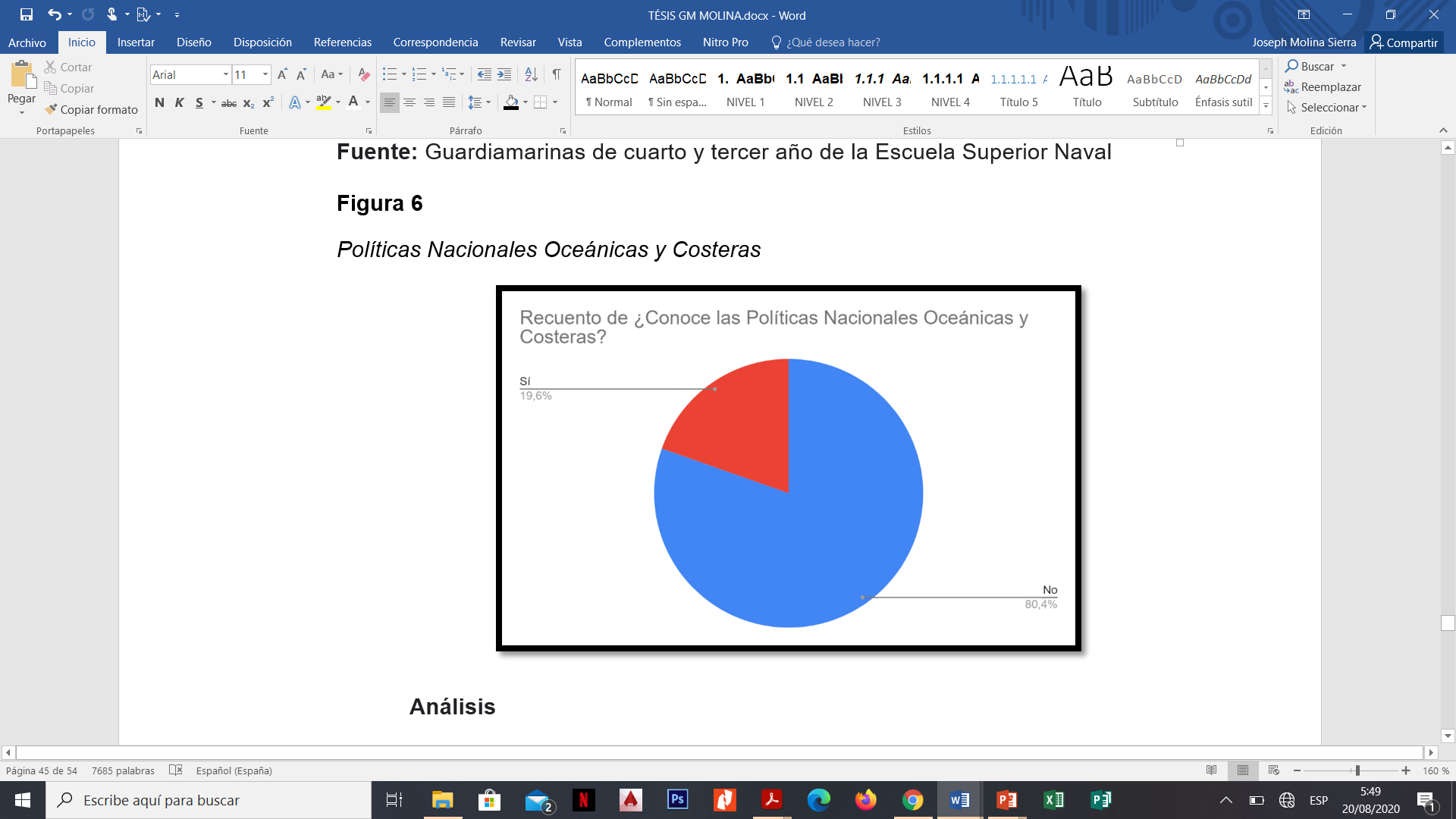 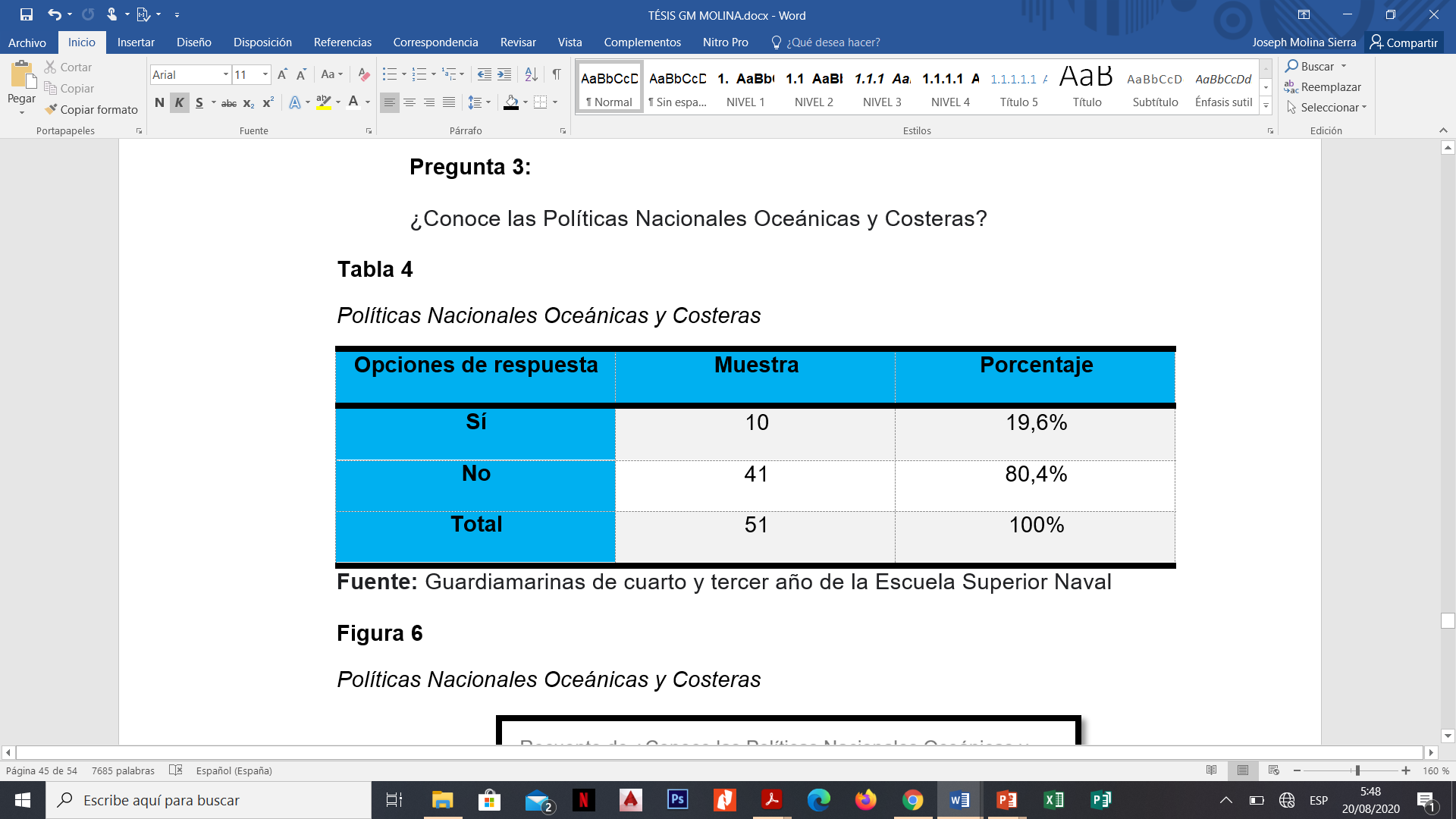 20
ENCUESTA
Pregunta 5:
¿Conoce la composición mínima que debe poseer una administración marítima?
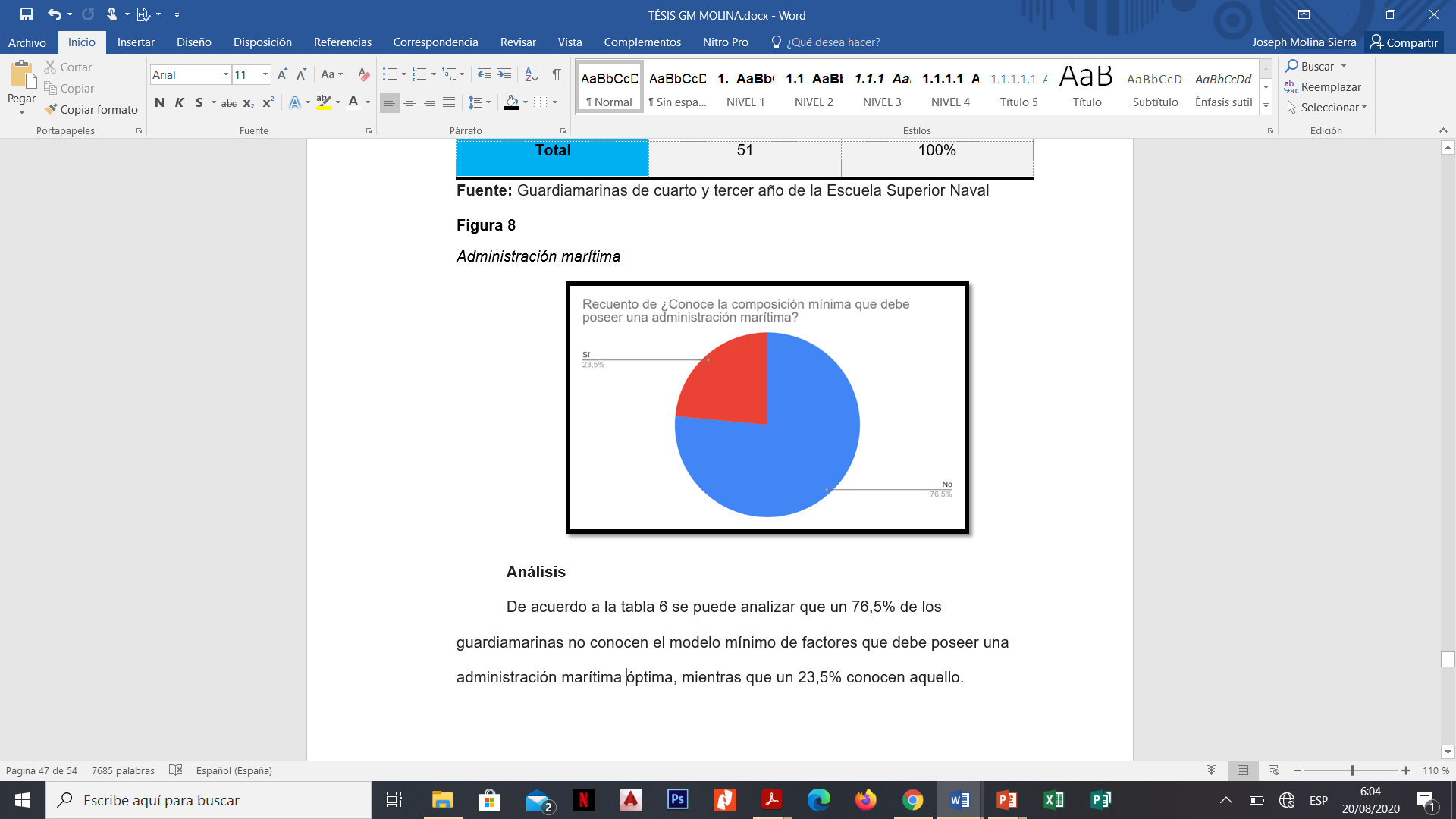 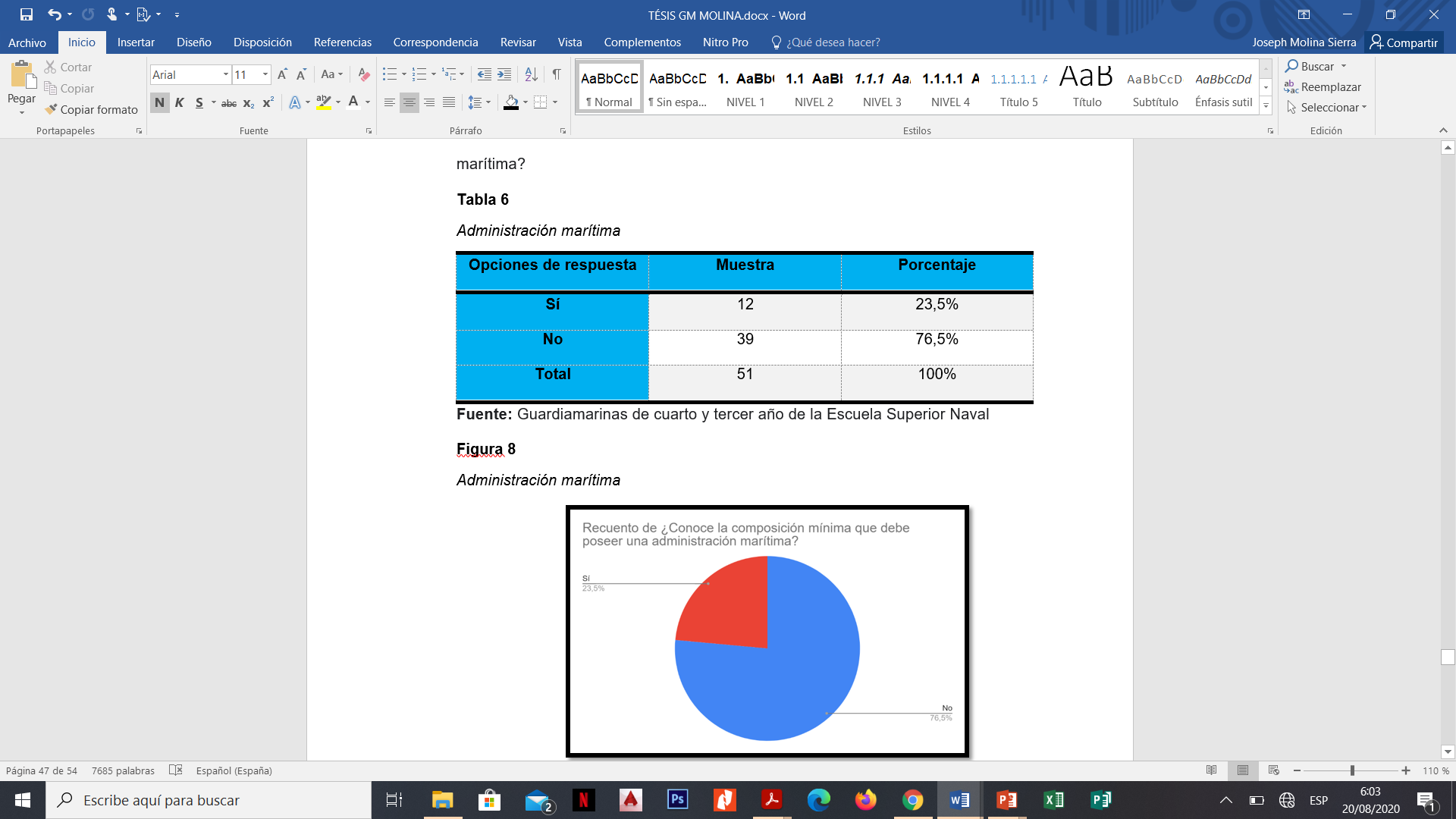 21
RESULTADOS DE INVESTIGACIÓN
22
RESULTADOS DE INVESTIGACIÓN
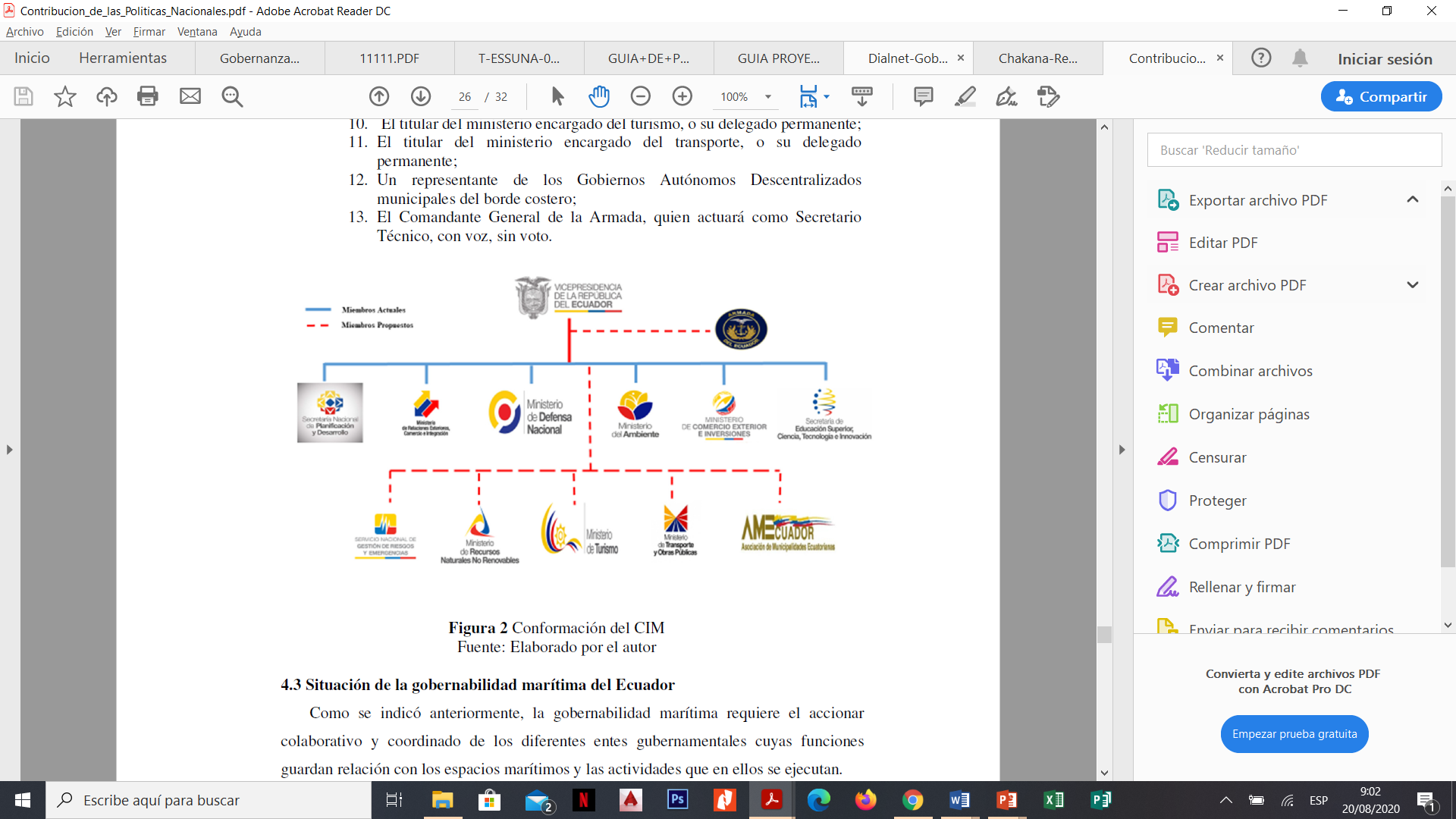 23
RESULTADOS DE INVESTIGACIÓN
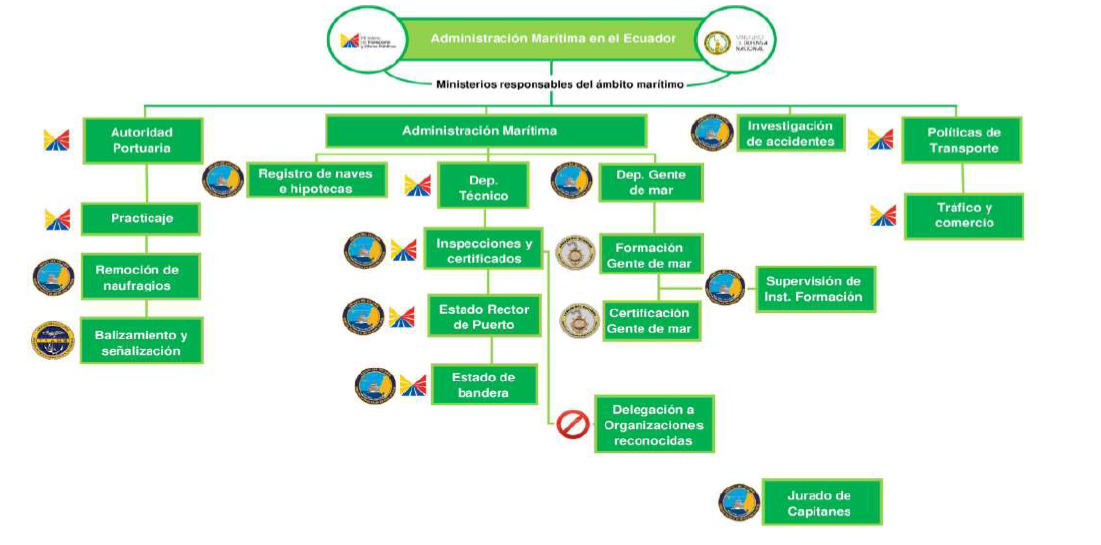 24
CONCLUSIONES
25
RECOMENDACIONES
26
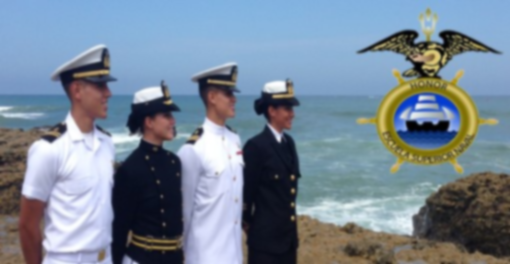 GRACIAS POR SU ATENCIÓN